FORMIDABLE
[Speaker Notes: Note: Download (and then install) the Montserrat font from Google for free.
VIEW: https://fonts.google.com/specimen/Montserrat 
DOWNLOAD: go to above link and find Download link there at top right.

Montserrat is the Toastmasters International font that is used for headings within their official Branding guidelines.]
[Speaker Notes: Note: Download (and then install) the Montserrat font from Google for free.
VIEW: https://fonts.google.com/specimen/Montserrat 
DOWNLOAD: go to above link and find Download link there at top right.

Montserrat is the Toastmasters International font that is used for headings within their official Branding guidelines.]
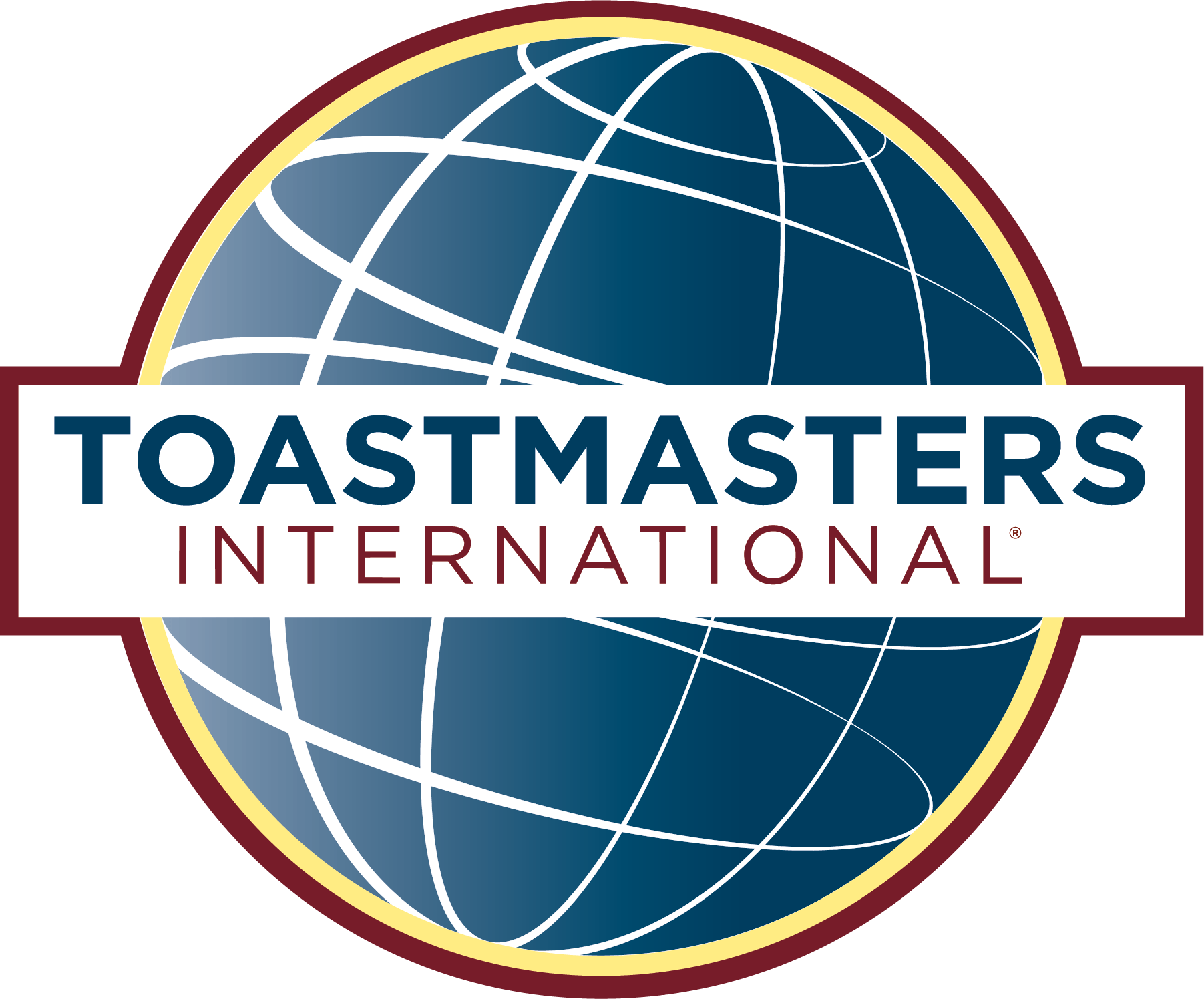 YAMMERTIME
TOASTMASTERS CLUB
Club 06570266
[Speaker Notes: Note: This format doesn’t used the old “ray” pattern/background.]
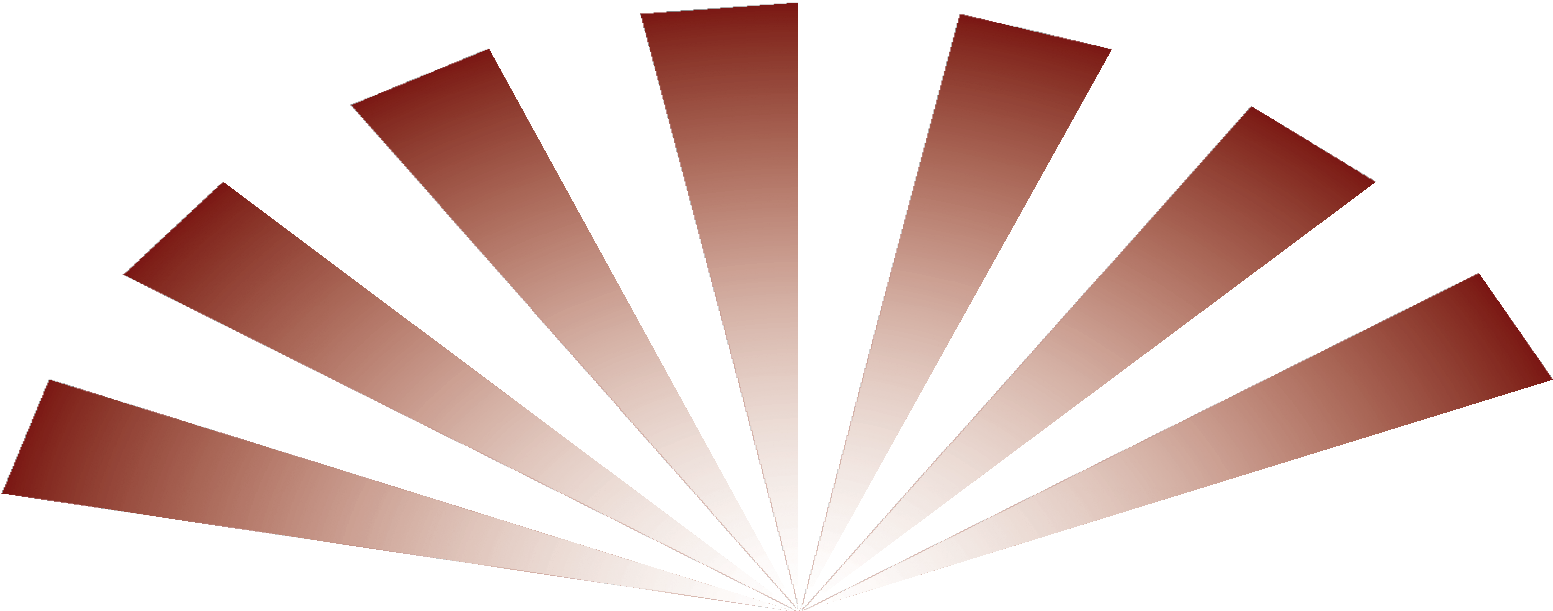 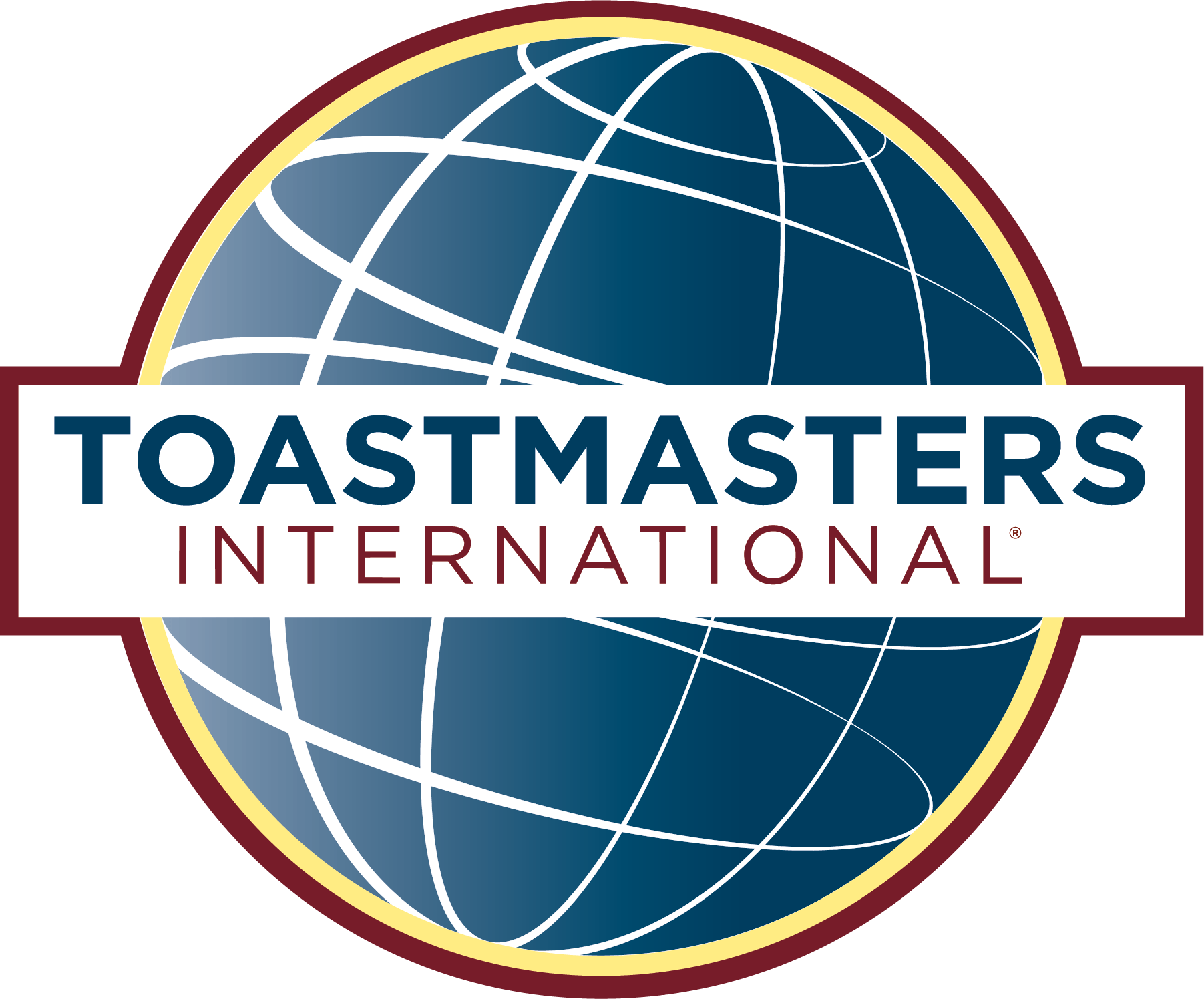 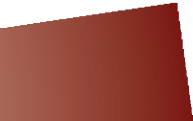 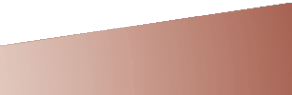 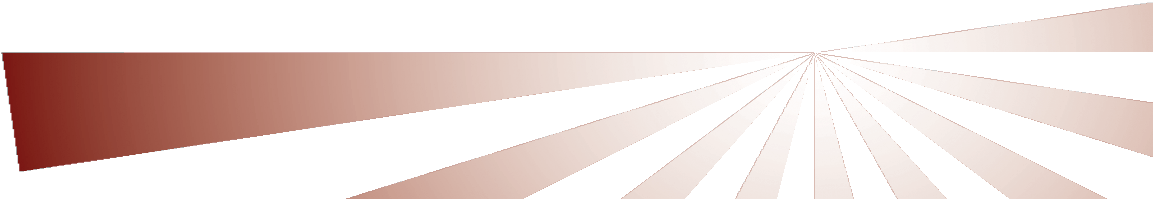 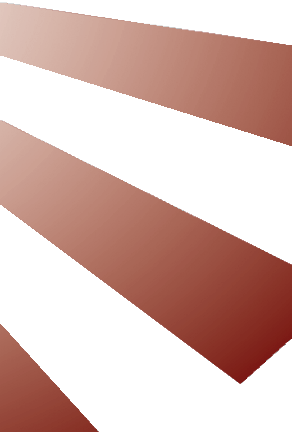 YAMMERTIME
TOASTMASTERS CLUB
Club 06570266
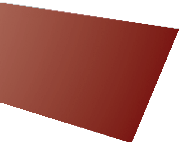 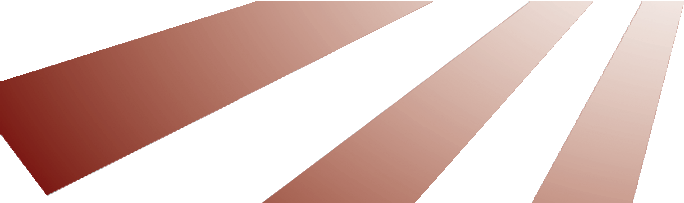 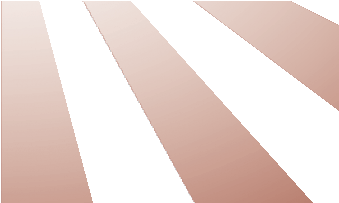 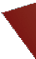 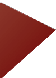 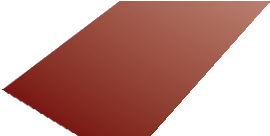 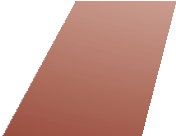 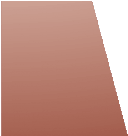 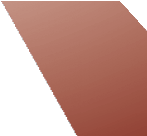 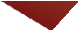 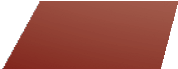 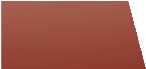 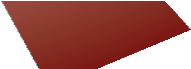 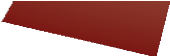 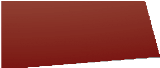 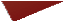 [Speaker Notes: Note: TECHNICALLY WE AREN’T SUPPOSED TO USE THE RAYS ANYMORE.]